Re-Energising            iteracy
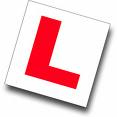 Geoff Barton

Jack Hunt School, Peterborough,
October 23, 2009
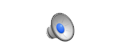 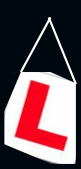 Today:
Why literacy is the final frontier
How we’re all members of the Literacy Club
It’s all about the classroom
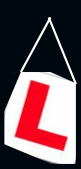 Approach:
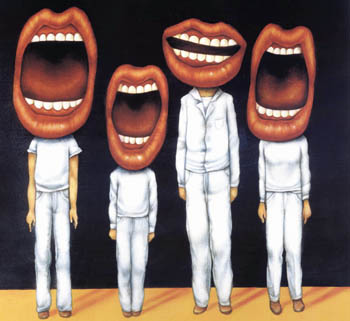 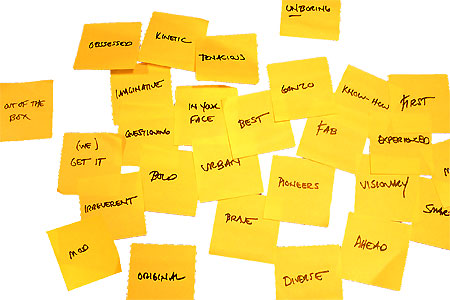 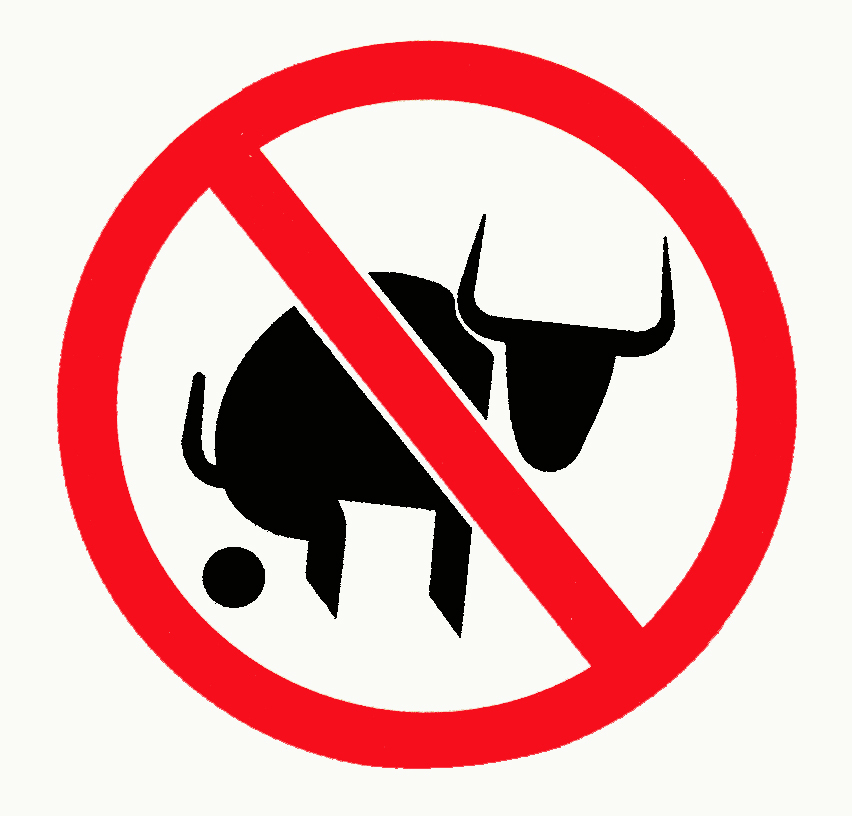 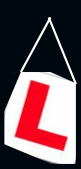 Health Check
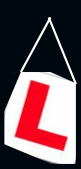 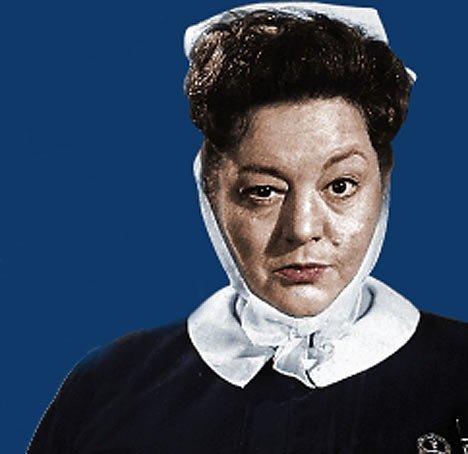 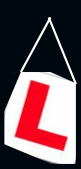 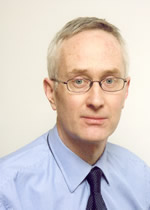 Michael Barber
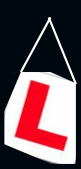 Literacy standards in England
1945
1997
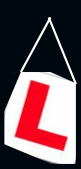 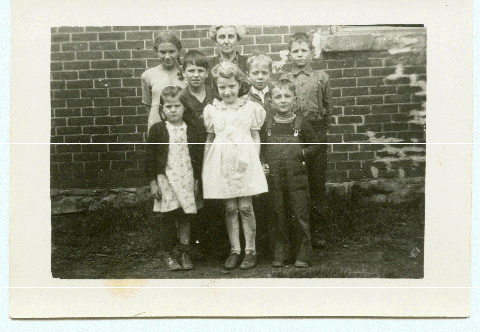 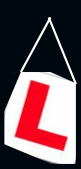 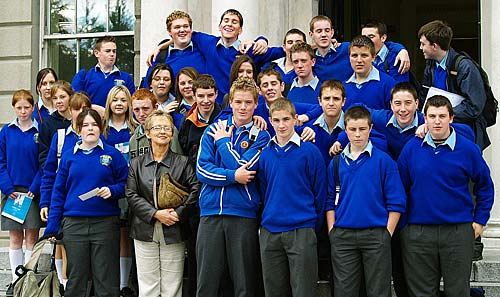 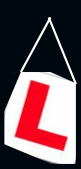 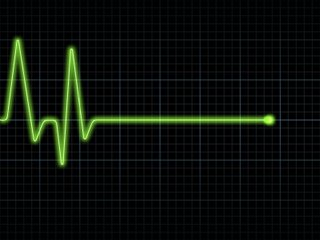 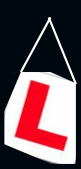 Beacon Schools
Training Schools
Coasting Schools
Super Heads
Consultant Heads
Executive Heads
Schools are becoming immune to school improvement
London Challenge
National Challenge
National Strategies
Leading Edge
Consultants
School improvement partners
Gaining Ground
Leading Light Schools
Trust Schools
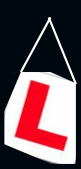 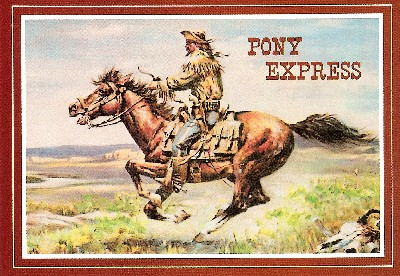 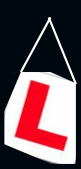 3 Provocations:
1
We haven’t ‘done’ literacy
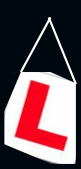 3 Provocations:
2
Every teacher in English is a teacher of English
George Sampson, 1922
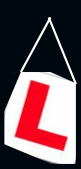 3 Provocations:
3
It’s not about grammar:
it’s about teaching & learning
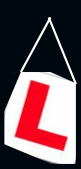 We are part of the literacy club
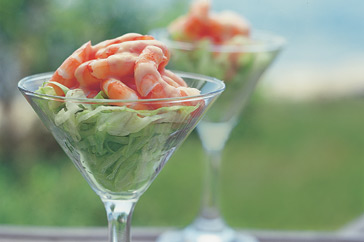 Literacy is taught - it doesn’t just happen
Literacy today is different from when we were younger
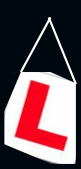 We are part of the literacy club
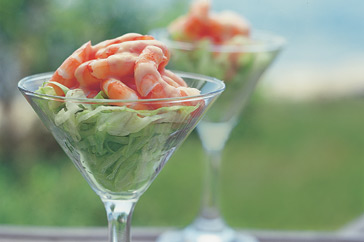 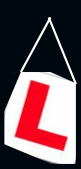 Guess the Text Type
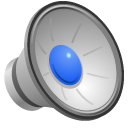 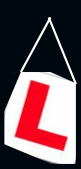 1 - Where would you find this text?
2 - How do you know?
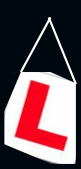 1
Proud mum in a million Natalie Brown hugged her beautiful baby daughter Casey yesterday and said: “She’s my double miracle.”
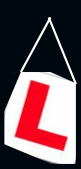 2
The blood vessels of the circulatory system, branching into multitudes of very fine tubes (capillaries), supply all parts of the muscles and organs with blood, which carries oxygen and food necessary for life.
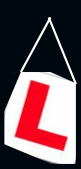 3
Ensure that the electrical supply is turned off. Ensure the existing circuit to which the fitting is to be connected has been installed and fused in accordance with current L.L.L wiring regulations
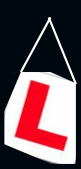 Language oddities
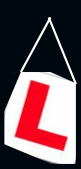 DOGS MUST BE CARRIED ON THE ESCALATOR
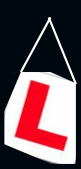 Please don't smoke and live a more healthy life
PSHE Poster
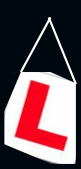 Sign at Suffolk hospital:
Criminals operate in this area
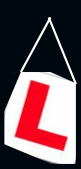 ICI FIBRES
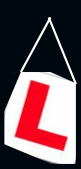 Churchdown parish magazine:
‘Would the congregation please note that the bowl at the back of the church labelled “for the sick” is for monetary donations only’
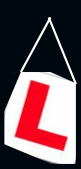 A 1997 survey showed that of 12 European countries, only Poland and Ireland had lower levels of adult literacy 
 1-in-16 adults cannot identify a concert venue on a poster that contains name of band, price, date, time and venue
 7 million UK adults cannot locate the page reference for plumbers in the Yellow Pages
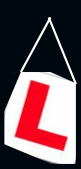 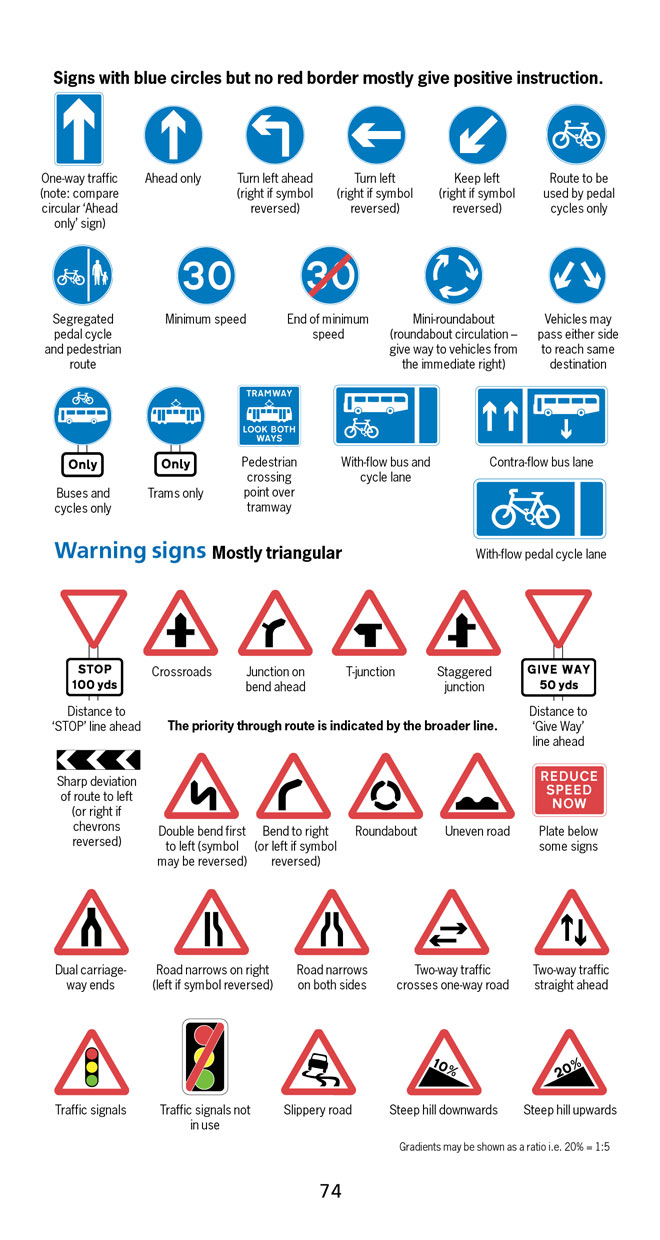 BBC NEWS ONLINE:

More than half of British motorists cannot interpret road signs properly, according to a survey by the Royal Automobile Club. 

The survey of 500 motorists highlighted just how many people are still grappling with it.
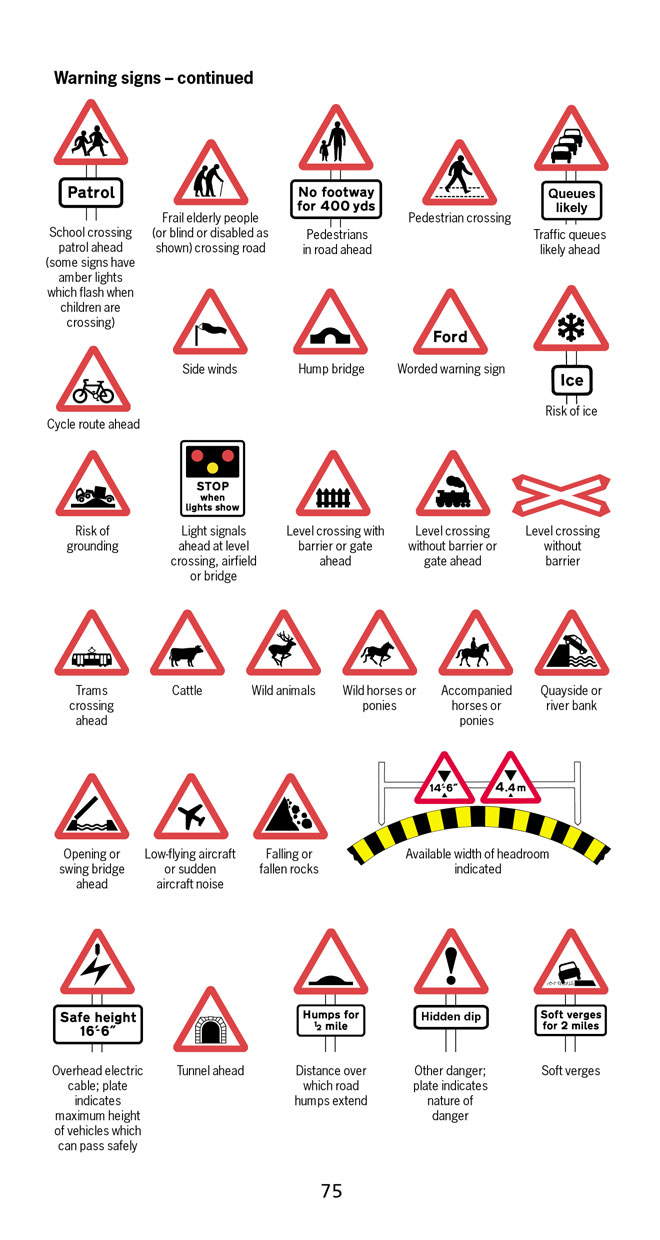 According to the survey, three in five motorists thought a "be aware of cattle" warning sign indicated …
an area infected with foot-and-mouth disease.
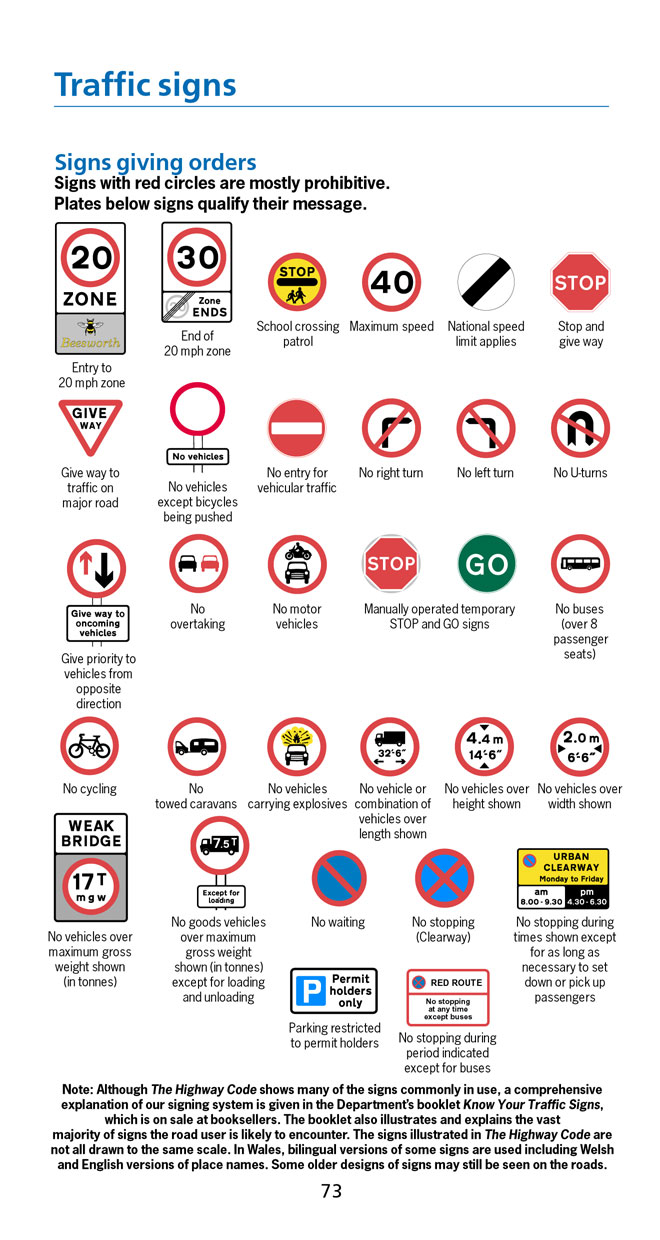 Common mistakes:

No motor vehicles - Beware of fast motorbikes
Wild fowl - Puddles in the road 

Riding school close by - "Marlborough country"  advert
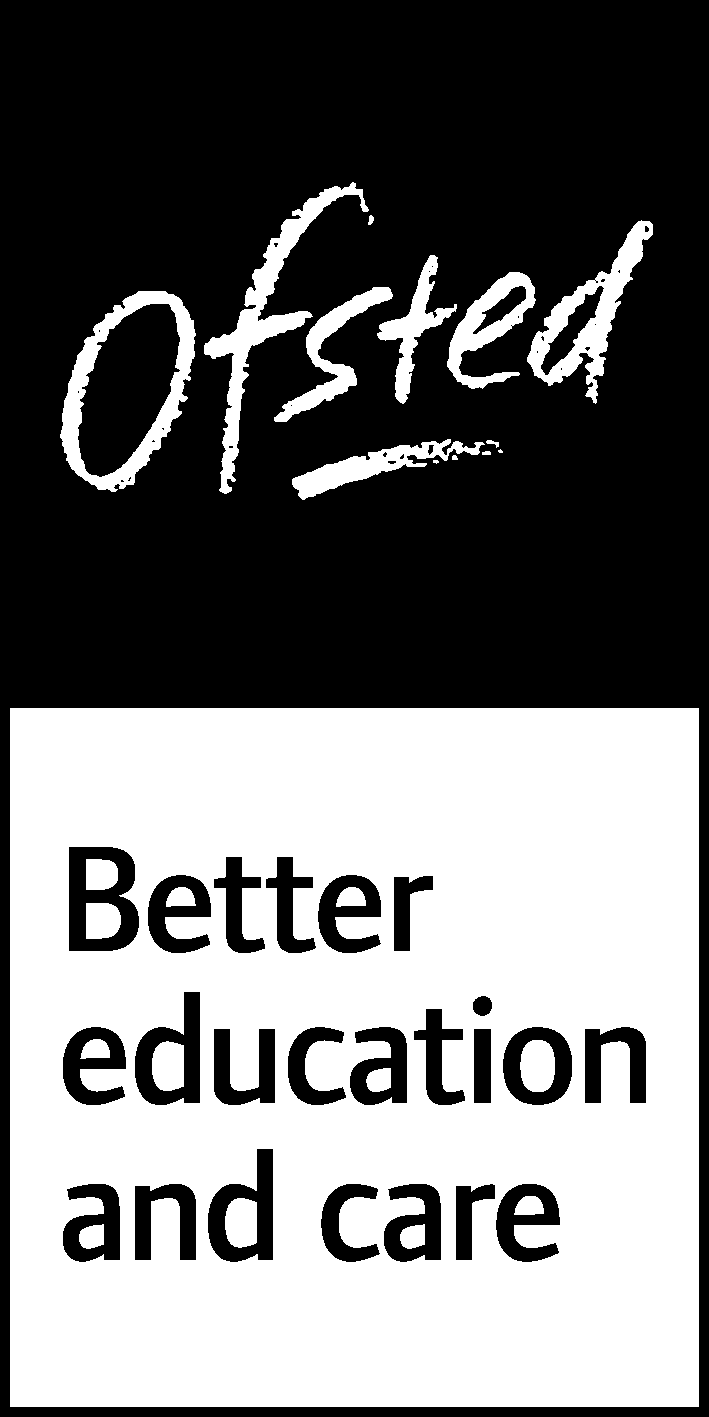 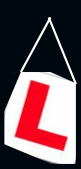 October 2005: Key findings
Schools do not always seem to understand the importance of pupils’ talk in developing both reading and writing.
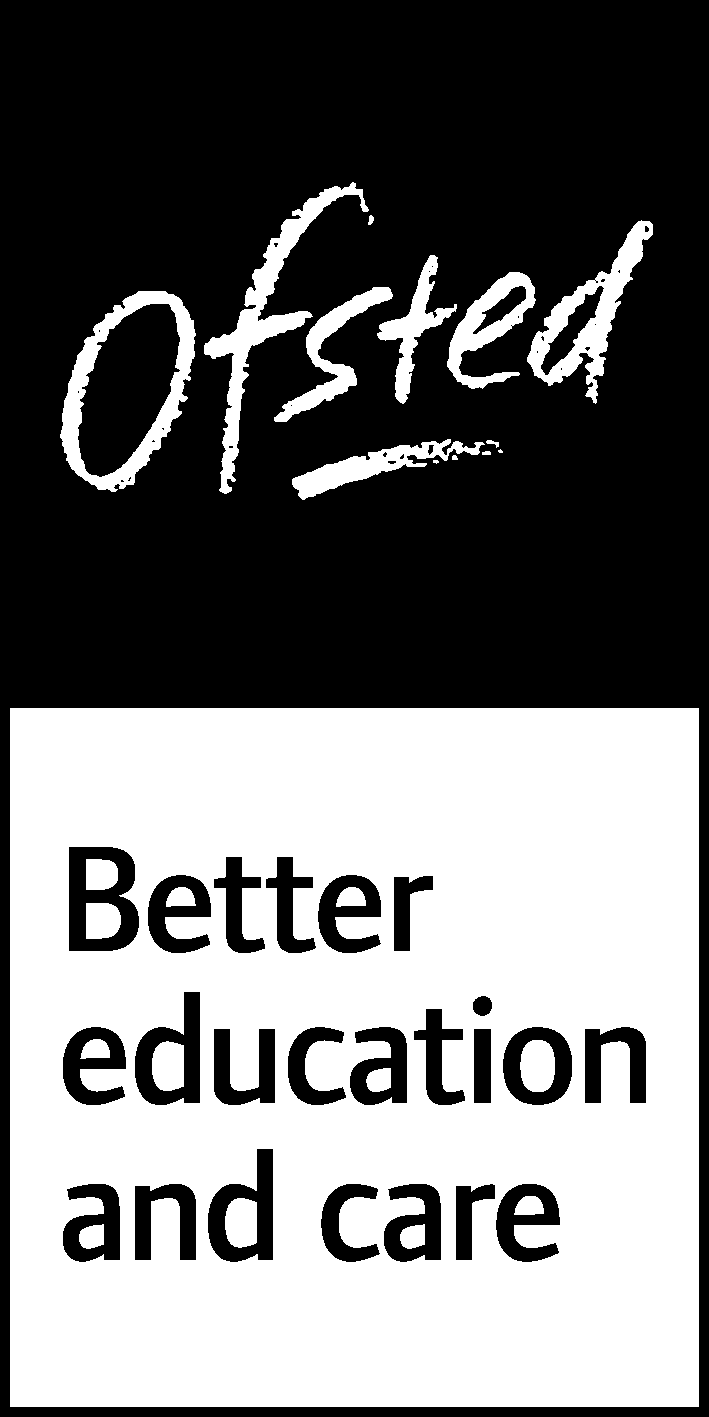 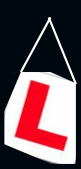 October 2005: Key findings
Myhill and Fisher: ‘spoken language forms a constraint, a ceiling not only on the ability to comprehend but also on the ability to write, beyond which literacy cannot progress’.
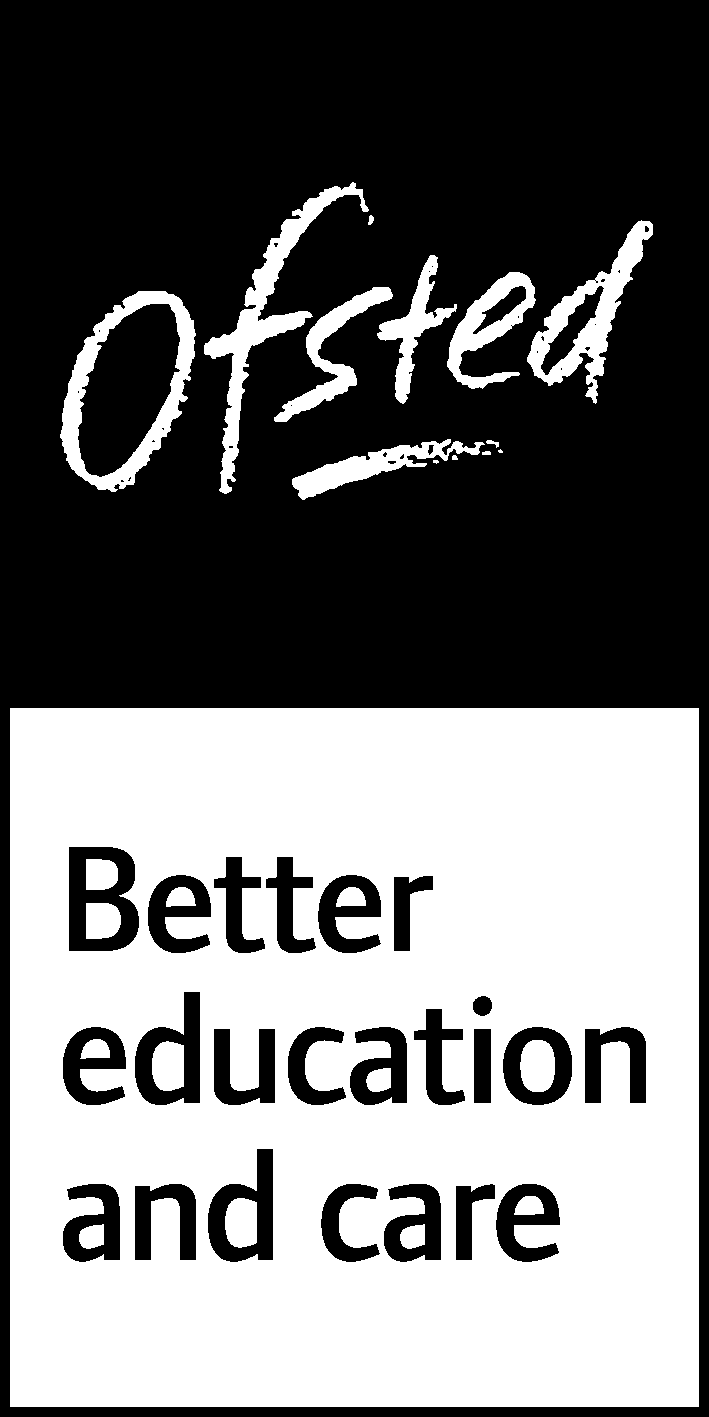 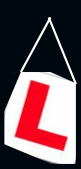 October 2005: Key findings
Pupils do not improve writing solely by doing more of it; good quality writing benefits from focused discussion that gives pupils a chance to talk through ideas before writing and to respond to friends’ suggestions.
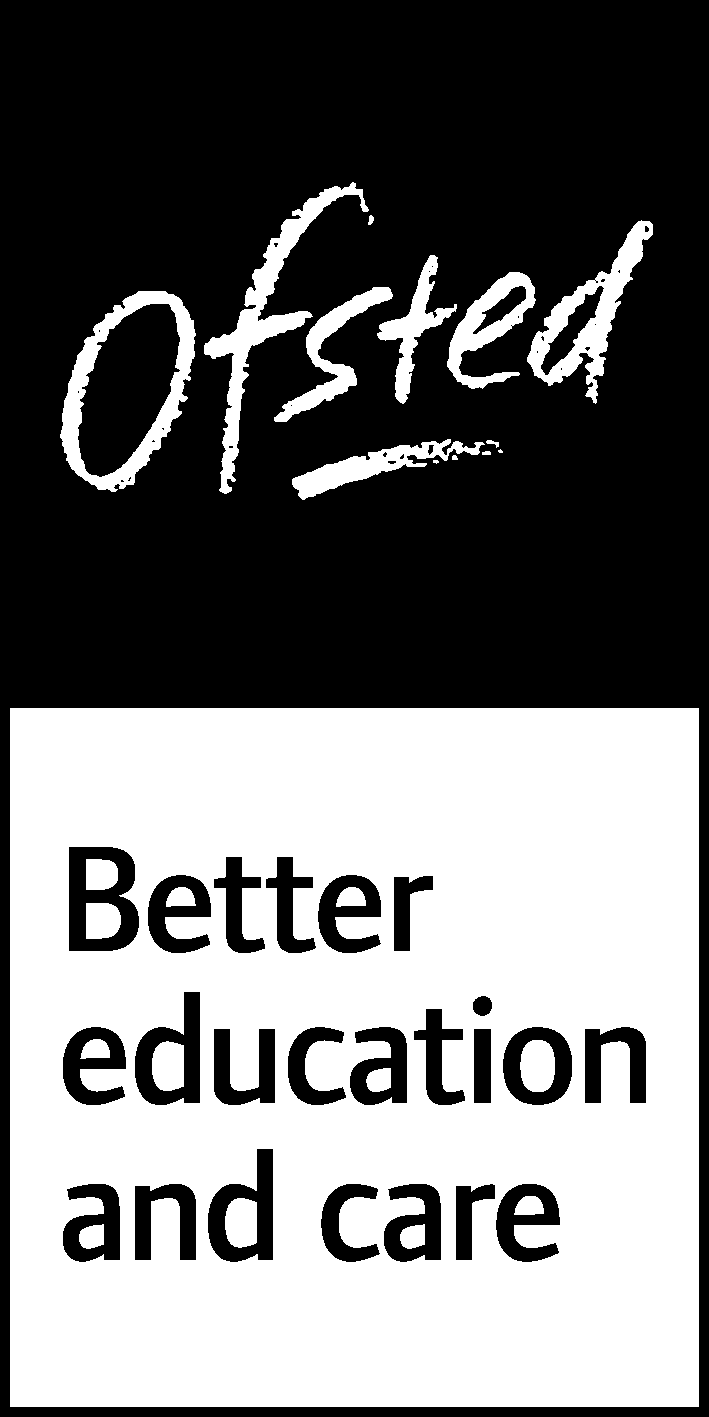 October 2005: Key findings
The Progress in International Reading Literacy Study (PIRLS) 2003: although the reading skills of 10 year old pupils in England compared well with those of pupils in other countries, they read less frequently for pleasure and were less interested in reading than those elsewhere.
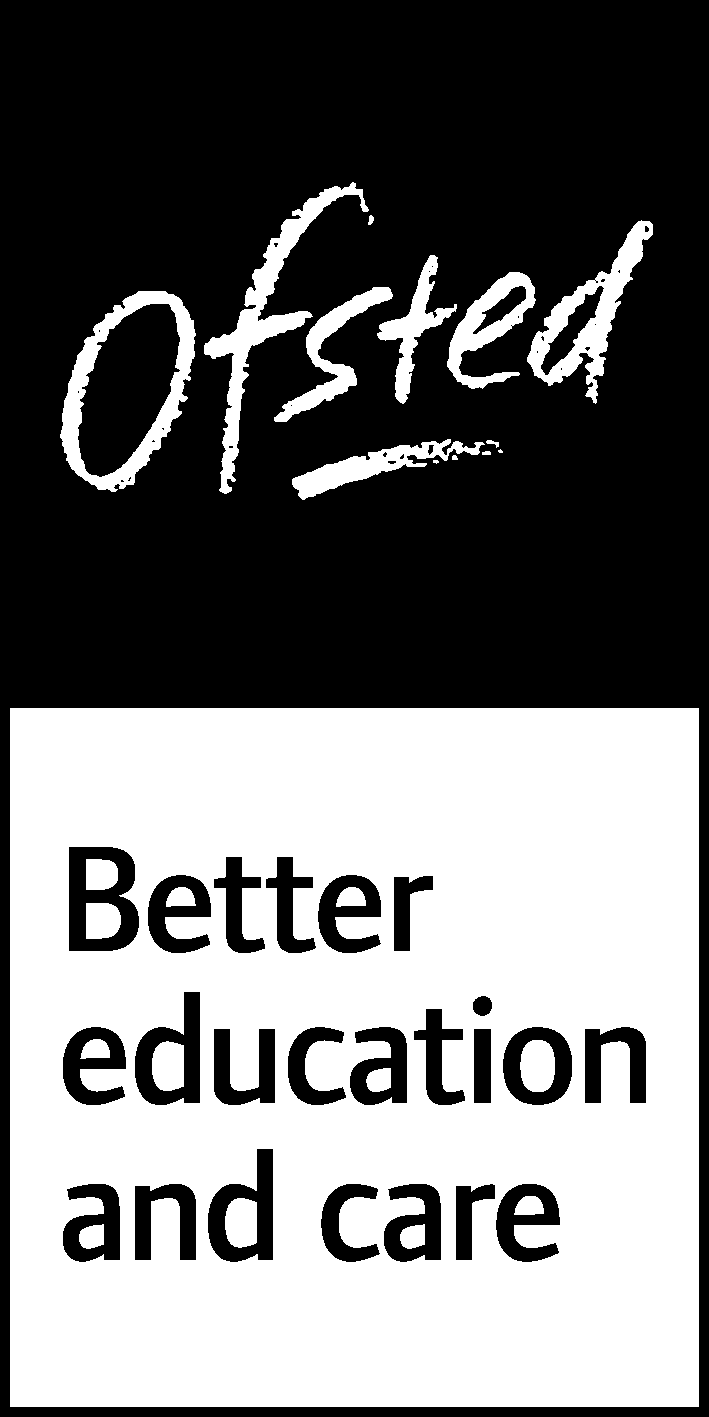 October 2005: Key findings
NFER 2003: children’s enjoyment of reading had declined significantly in recent years

A Nestlé/MORI report : ‘underclass’ of non-readers, plus cycles of non-reading ‘where teenagers from families where parents are not readers will almost always be less likely to be enthusiastic readers themselves’.
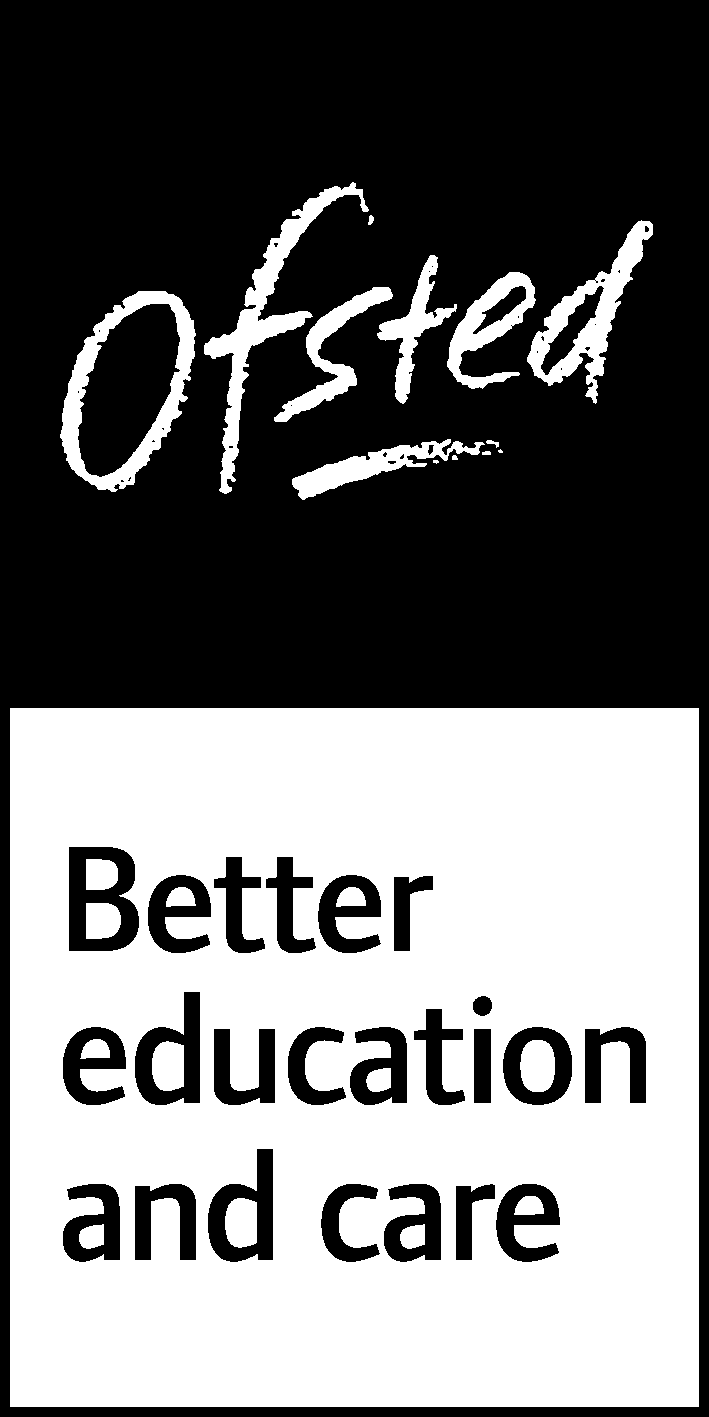 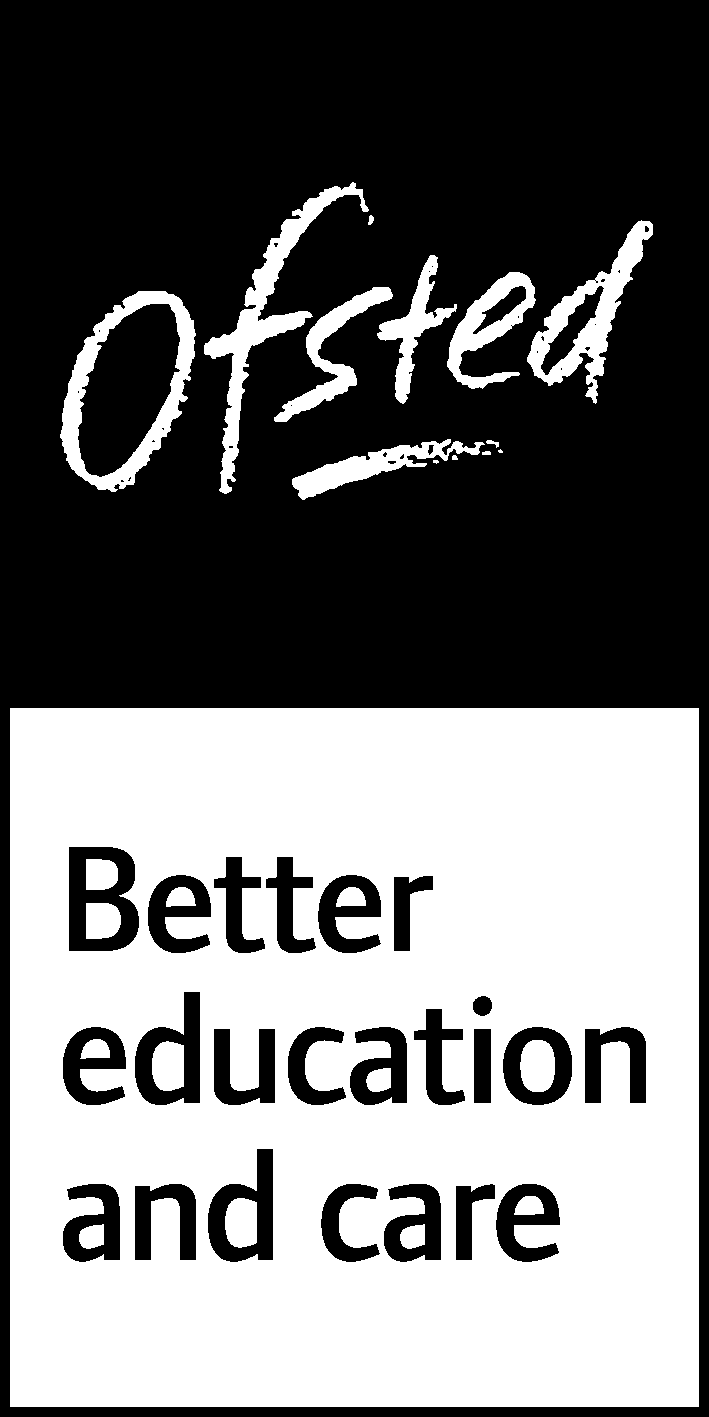 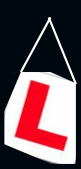 October 2005: Key findings
2009
Pointlessness of many writing tasks
Futility of silent reading
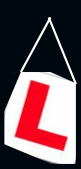 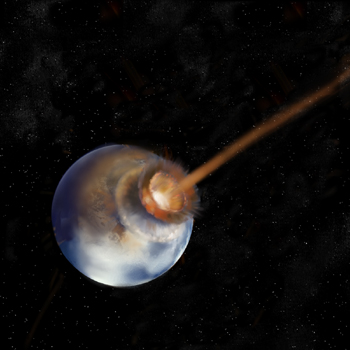 LITERACY 
IMPACT
IMPACT
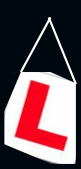 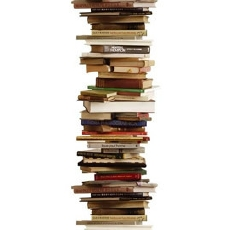 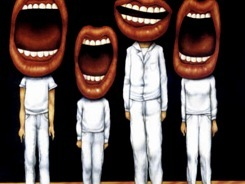 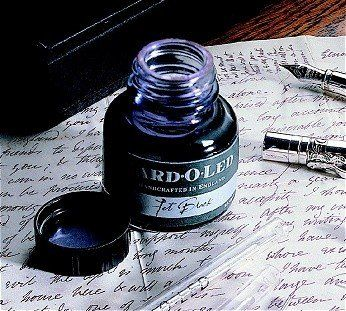 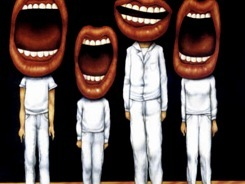 So …?
Understand the significance of exploratory talk
Model good talk – eg connectives
Re-think questioning: why & how?
Re-think hands-up
Get conversations into the school culture
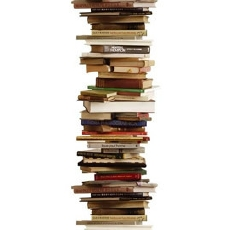 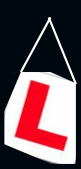 Teach reading – scanning, skimming, analysis
Read aloud and display
Teach key vocabulary
Demystify spelling
Teach research, not FOFO
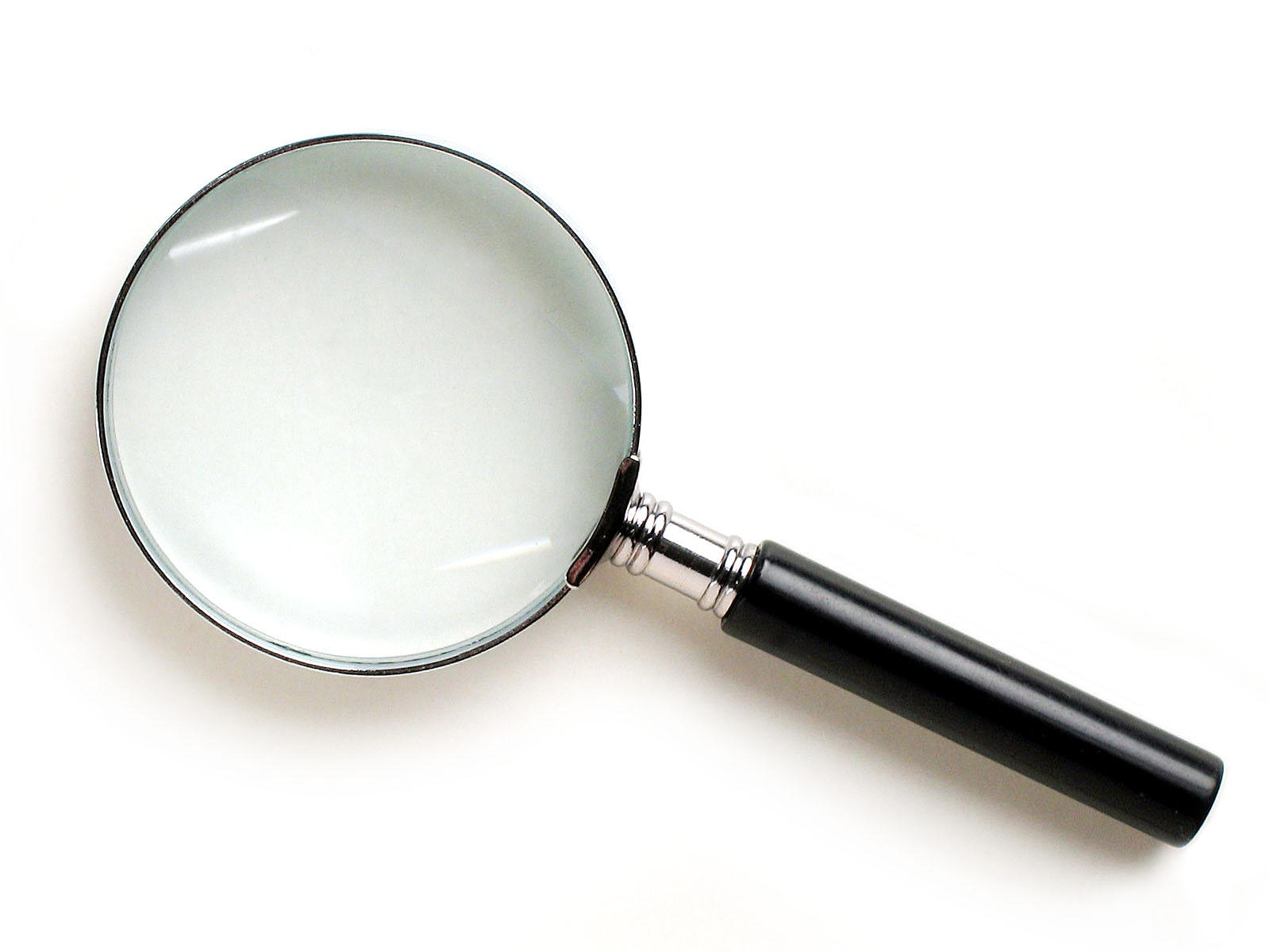 SKIMMING
The climate of the Earth is always changing. In the past it has altered as a result of natural causes. Nowadays, however, the term climate change is generally used when referring to changes in our climate which have been identified since the early part of the 1900’s. The changes we've seen over recent years and those which are predicted over the next 80 years are thought to be mainly as a result of human behaviour rather than due to natural changes in the atmosphere.
The best treatment for mouth ulcers. Gargle with salt water. You should find that it works a treat. Salt is cheap and easy to get hold of and we all have it at home, so no need to splash out and spend lots of money on expensive mouth ulcer creams.
Urquhart castle is probably one of the most picturesquely situated castles in the Scottish Highlands. Located 16 miles south-west of Inverness, the castle, one of the largest in Scotland, overlooks much of Loch Ness. Visitors come to stroll through the ruins of the 13th-century castle because Urquhart has earned the reputation of being one of the best spots for sighting Loch Ness’s most famous inhabitant.
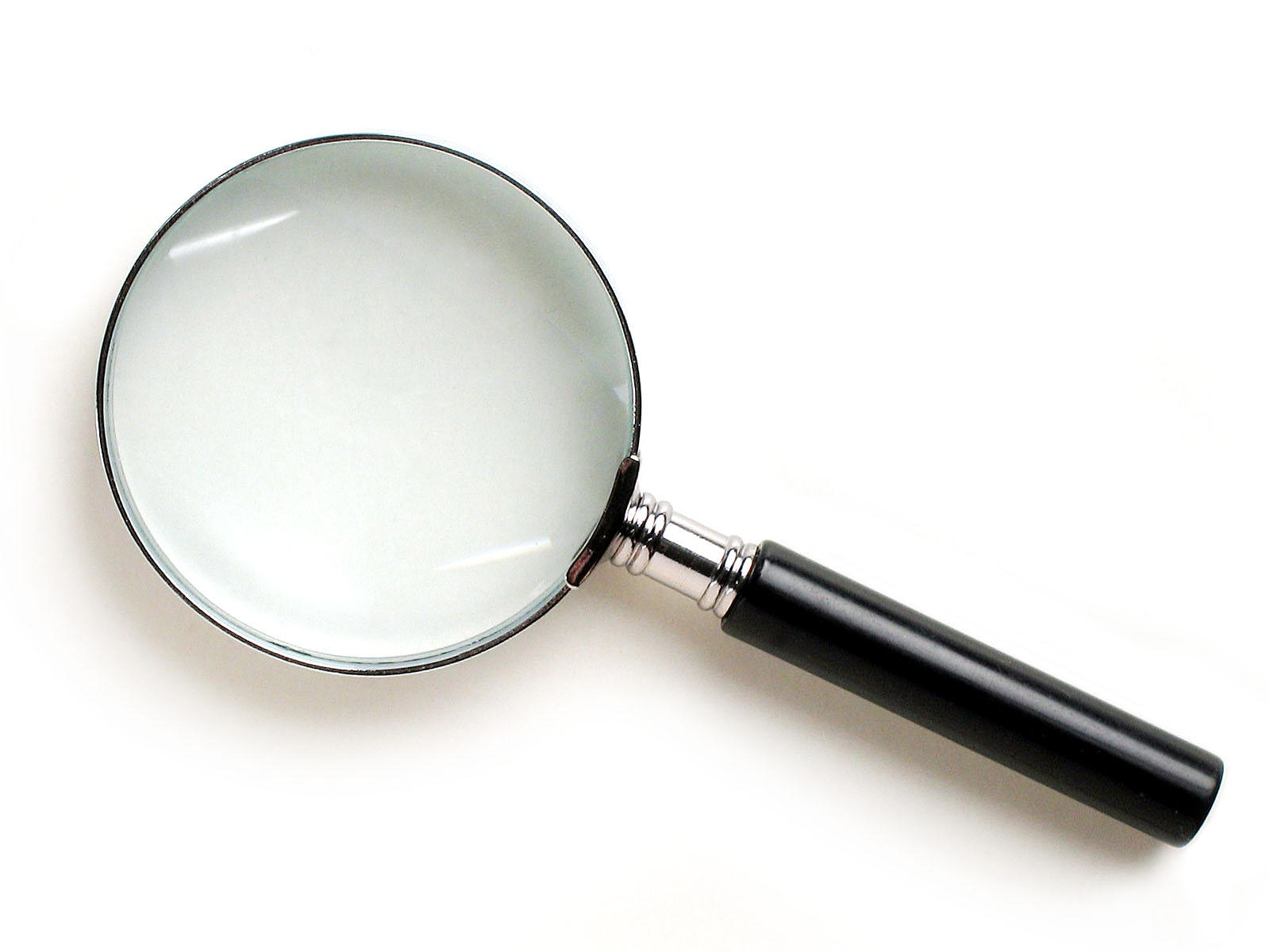 SCANNING
Where did the first cell phones begin?
Name 2 other features that started to be included in phones
Why are cell phones especially useful in some countries?
Where begin? 
Two features? 
Some countries?
Cellular telephones

 The first cellular telephone system began operation in Tokyo in 1979, and the first U.S. system began operation in 1983 in Chicago. A camera phone is a cellular phone that also has picture taking capabilities. Some camera phones have the capability to send these photos to another cellular phone or computer. Advances in digital technology and microelectronics has led to the inclusion of unrelated applications in cellular telephones, such as alarm clocks, calculators, Internet browsers, and voice memos for recording short verbal reminders, while at the same time making such telephones vulnerable to certain software viruses. In many countries with inadequate wire-based telephone networks, cellular telephone systems have provided a means of more quickly establishing a national telecommunications network.
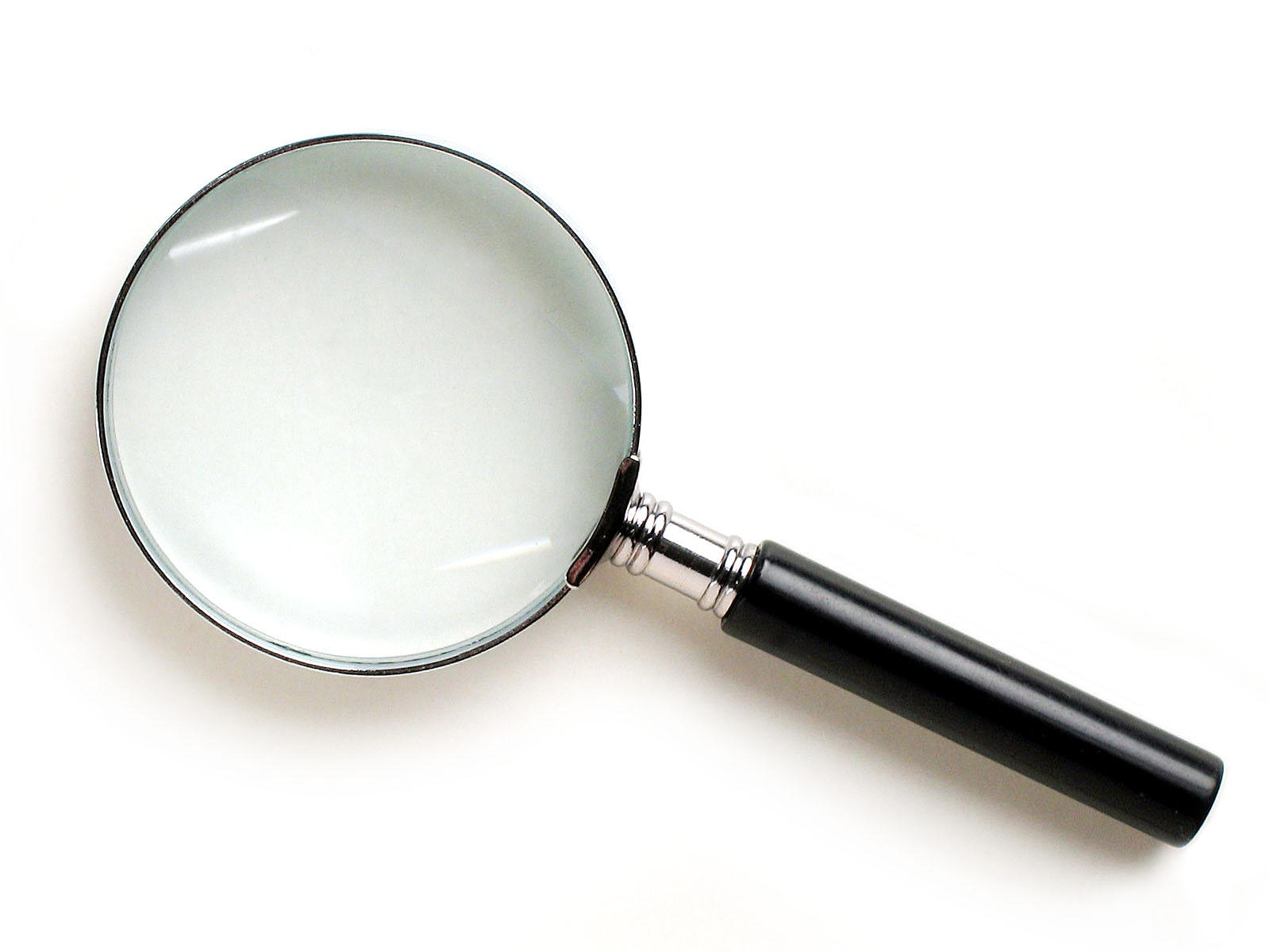 CLOSE READING
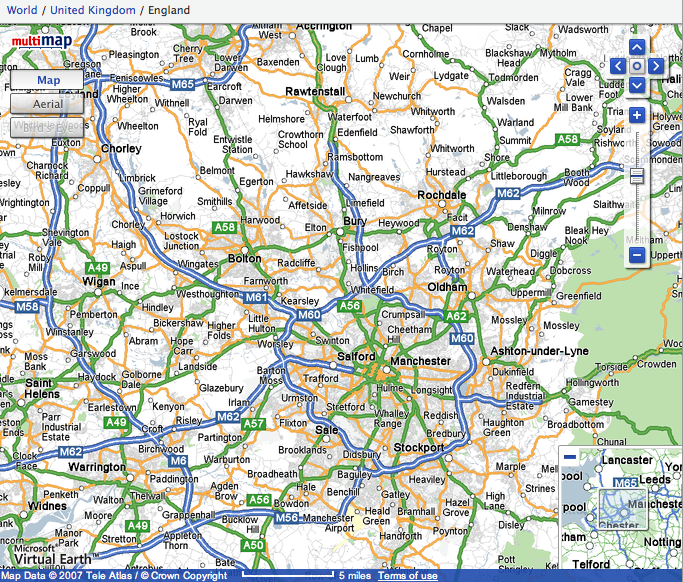 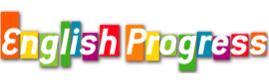 Get me from Whitworth (above Rochdale) to Manchester Airport (bottom centre)
Write down a village that is due west of Bolton
Write down a village that is due south of Sale
Name 4 villages on the A58
Write down 4 villages (not towns) that are within the M60 motorway
Find and then describe where these villages are (use words like just to the west of …):
a) Pemberton
b) Lumb
c) Dobcross
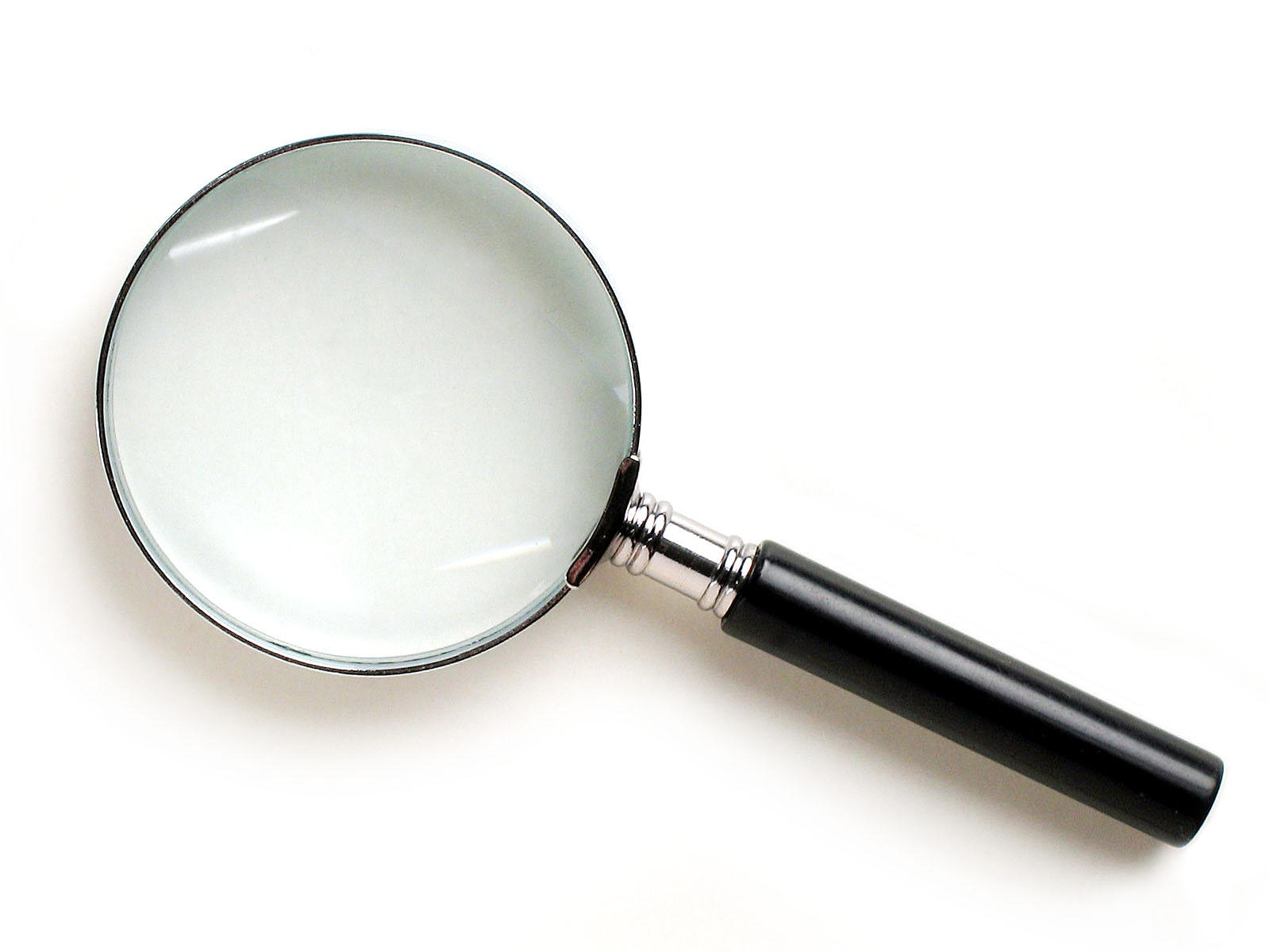 Research skills, not FOFO
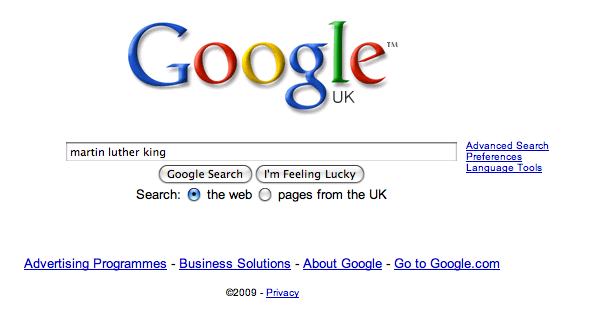 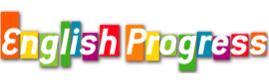 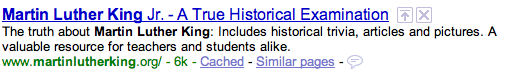 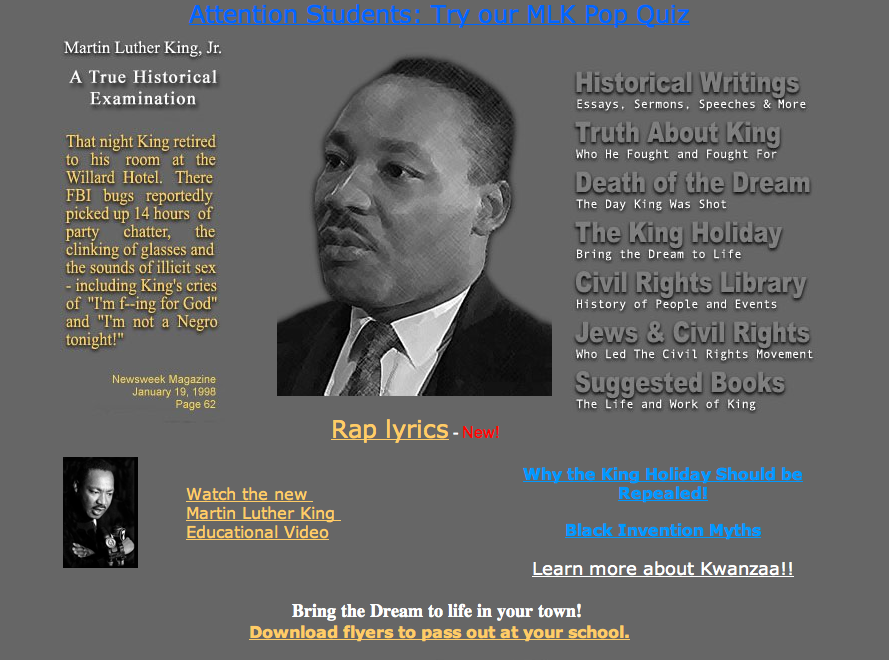 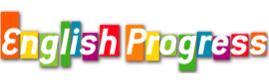 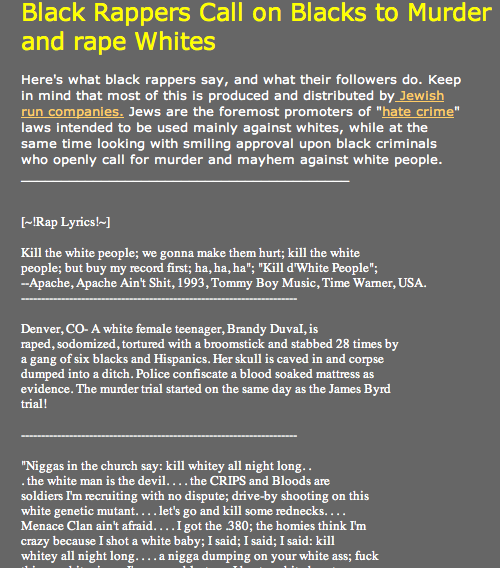 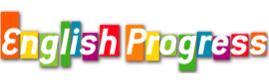 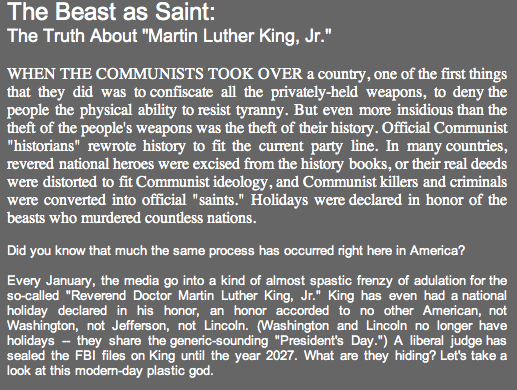 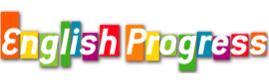 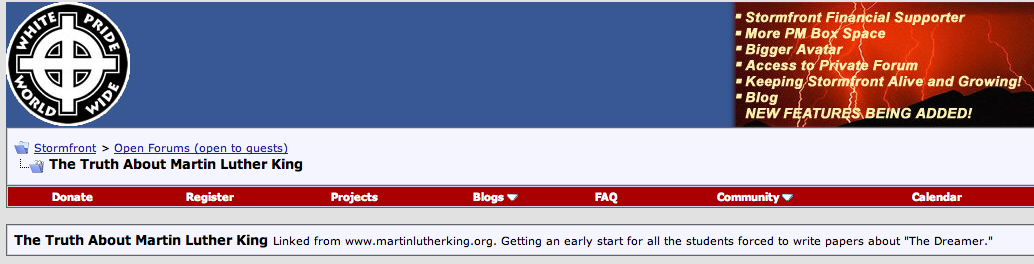 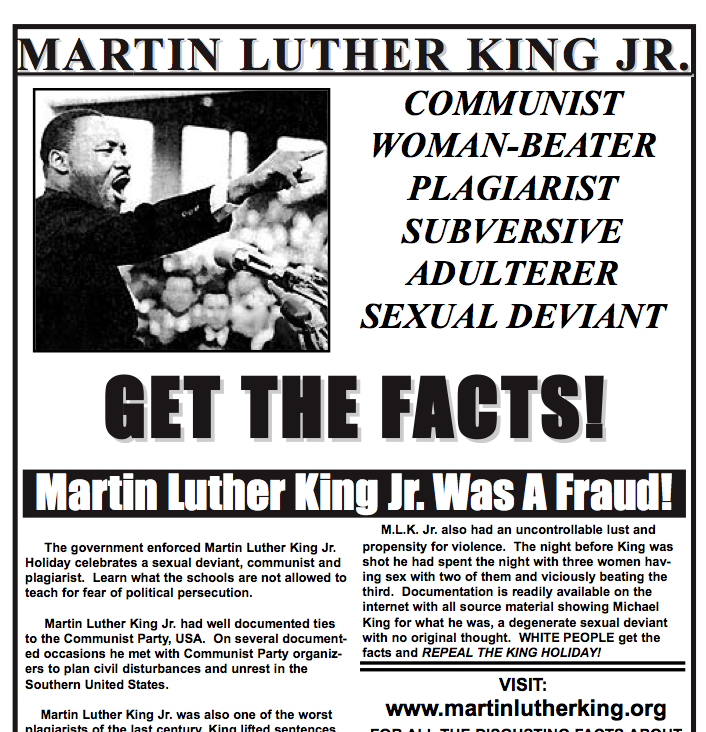 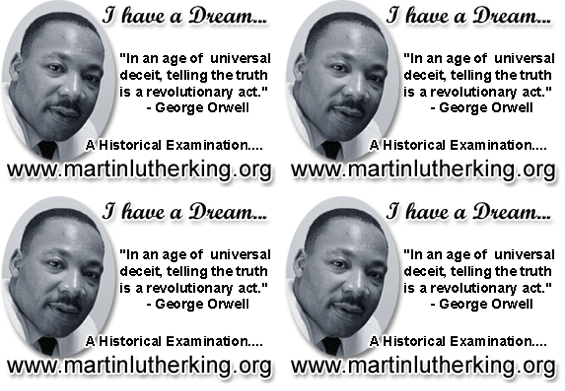 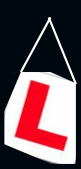 DEMYSTIFYING
SPELLING
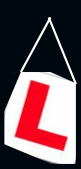 MNEMONICS
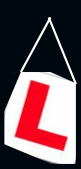 necessary
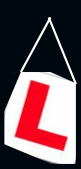 Words within words
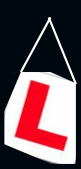 Se-para-te
Be-lie-ve
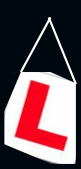 SOUNDS
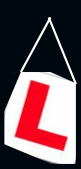 Govern+ment
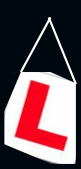 SPELLING STARTERS
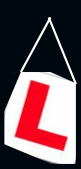 -ible			-able
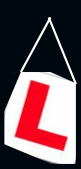 Homophones
Sound of Music	Kylie		Beethoven

their					there			they’re
too					two				to
pray					prey
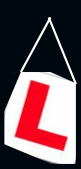 Hard
Homophones
Freeze			Stand	

advice			advise	
practice			practise		
effect				affect

It’s				its
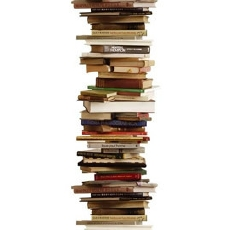 So …?
Teach reading – scanning, skimming, analysis
Read aloud and display
Teach key vocabulary
Demystify spelling
Teach research, not FOFO
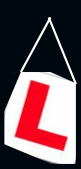 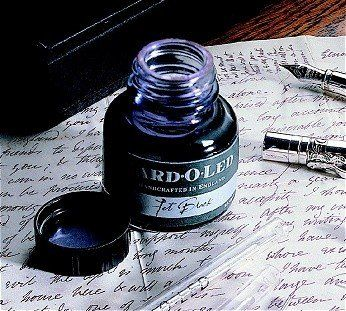 Demonstrate writing
Teach composition & conventions
Allow oral rehearsal
Short & long sentences
Connectives
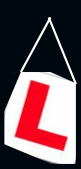 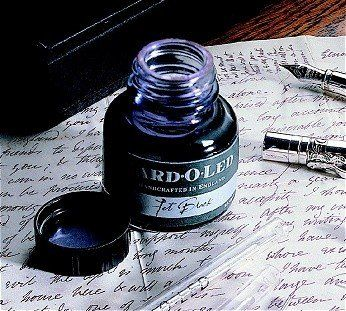 WRITE NOW
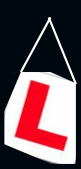 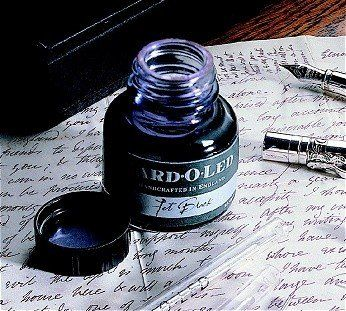 Describe this room
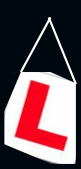 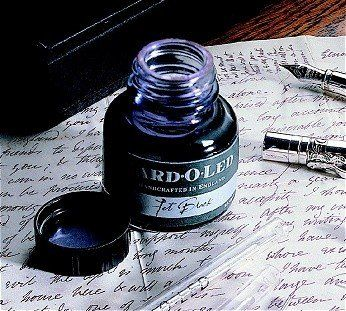 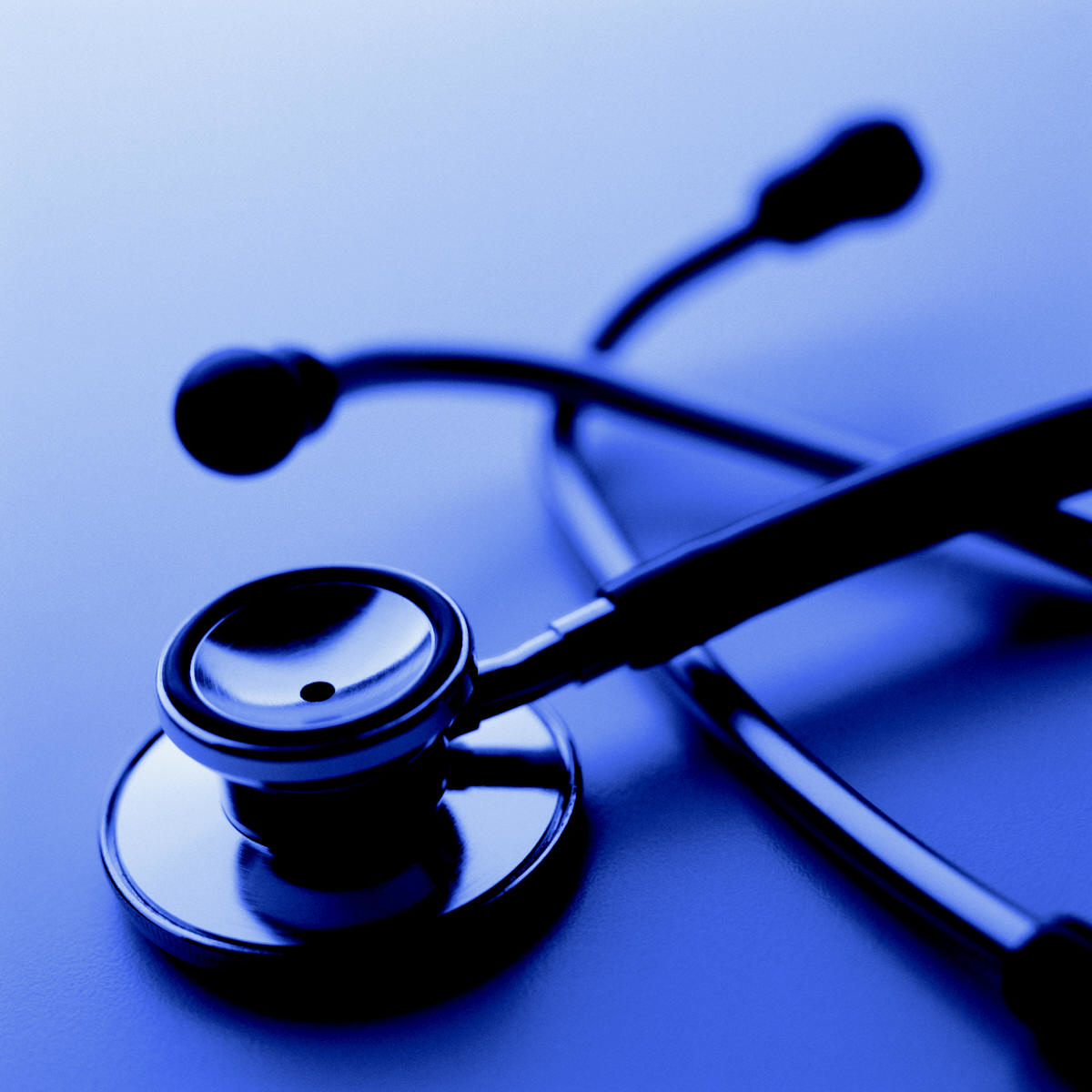 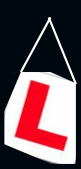 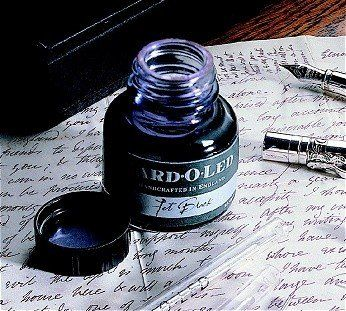 Demonstrate writing
Teach composition & conventions
Allow oral rehearsal
Short & long sentences
Connectives
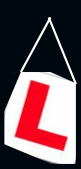 Know your connectives

Adding: and, also, as well as, moreover, too
Cause & effect: because, so, therefore, thus, consequently
Sequencing: next, then, first, finally, meanwhile, before, after
Qualifying: however, although, unless, except, if, as long as, apart from, yet
Emphasising: above all, in particular, especially, significantly, indeed, notably
Illustrating: for example, such as, for instance, as revealed by, in the case of
Comparing: equally, in the same way, similarly, likewise, as with, like
Contrasting: whereas, instead of, alternatively, otherwise, unlike, on the other hand
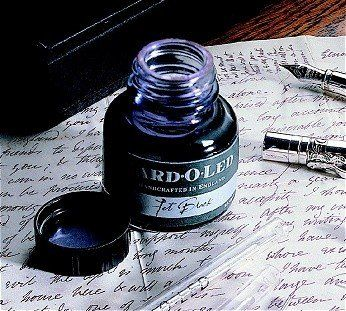 So …?
Demonstrate writing
Teach composition & conventions
Allow oral rehearsal
Short & long sentences
Connectives
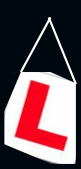 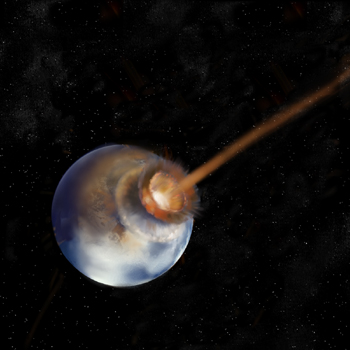 LITERACY 
IMPACT
Over to you …
Re-Energising            iteracy
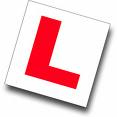 Geoff Barton

Jack Hunt School, Peterborough,
October 23, 2009
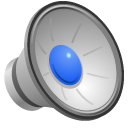